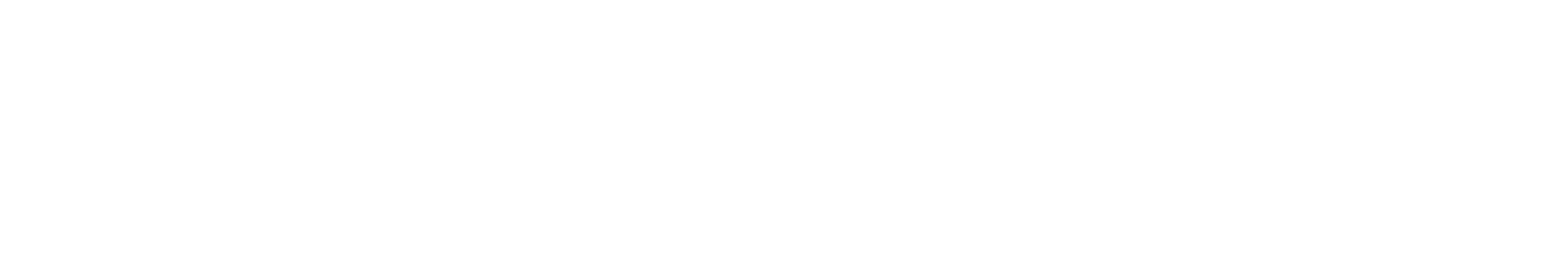 Education Partners of DevOps Institute represent an exclusive group of organizations who have gone through the rigor and investment in supporting the advancement of the Humans of DevOps.  Partners represent a crucial pillar in enabling individuals & organizations to equip them for DevOps success.
Accredited Instructors of DevOps Institute bring to life the course content & equip learners with the know-how to not only pass the examination, but also  provide them with the knowledge and tools to be more successful when they return back to work after the course.
All Accredited Instructors have gone through a vetting process with DevOps Institute & have successfully passed the examination for the course they will be delivering.
DevOps Institute is dedicated to advancing the  human elements of DevOps success. As a global  member-based association, DevOps Institute is the  go-to learning hub connecting IT practitioners,  education partners, consultants, talent acquisition  and business executives to help pave the way to  support digital transformation and the New IT.
Our vision is to help advance careers and support  emerging practices within the DevOps community  based on a human-centered SKIL Framework,  consisting of Skills, Knowledge, Ideas, and Learning.
All the work – including accreditations, research, events, and continuous learning programs – is focused on providing the “human know-how” to modernize IT and make DevOps succeed.
S K I L
Quick Stats
>25,000
Certified Learners
11
Competency-based  Certification Courses
More Than
190
Hours of Learning Materials  (the most in the market)
Certifications represent the  most hireable, desirable, & success-oriented  DevOps roles today
Industry leading  experiential  learning solutions
Annual  Upskilling Enterprise  DevOps Research  Survey
Member of the CD  Foundation to represent  the human elements of  DevOps
Represent, Advocate &  Enable 
DevOps Institute invests significantly to raise market awareness of  the importance of education by hosting & participating at  industry events globally including:
SKILup Hours
Monthly SKILup Days
Global SKILup Festival
Local & Virtual SKILup Chapter Events
DevOps Days - Globally
Community
The DevOps Institute community of over 52,000 
members provides individuals with access to:
      Online Learning 
      eBooks
      Career Center
      SKILbooks
      Podcasts & Blogs
      Networking with community
      Industry Research & thought leadership
INSERT ADDITIONAL PARTNER DETAILS
www.devopsinstitute.com
[Speaker Notes: Trends in the Market
Enterprise customers are facing significant  competition from agile start-ups
Address the well recognized skills gap for DevOps and digital  transformation

UpSkilling programs and hiring for DevOps skills  is growing]
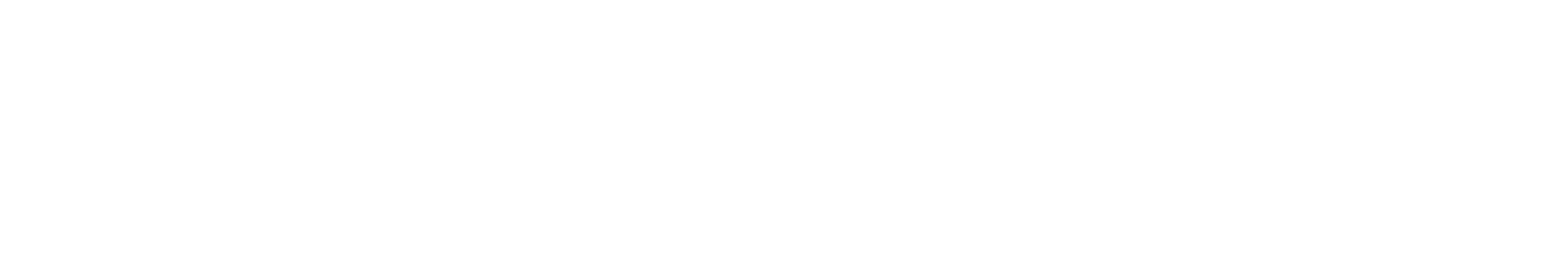 devopsinstitute.com


The SKIL Framework
Represents the DevOps Institute holistic ecosystem and stands for Skills, Knowledge, Ideas, and Learning that will continue to grow as DevOps Institute continues to develop and curate the industry’s best thinking and make it readily available to the DevOps community. The thirst for DevOps skills and knowledge is incredibly strong and DevOps Institute is the go-to hub to obtain this knowledge.

The SKIL Framework is dedicated to advancing the  human elements of DevOps.

The Framework consists of:
Skills to develop career growth  Knowledge for DevOps understanding  Ideas to spark innovation and Learning based on DevOps know-how
Relevant Curriculum & Content:
Curriculum is based on research, and the  most up-to-date and relevant resources  through a collaborative body of knowledge
Recognized industry thought leaders and subject matter experts
Conferences - SKILup Days, DevOps Enterprise Summit, DevOps Days, and many more
Videos and webinars 
 Podcasts, blogs, and articles
Case studies
Role-Based Approach
We focus on the most modern competencies  required by organizations adopting DevOps and these are hireable skills:
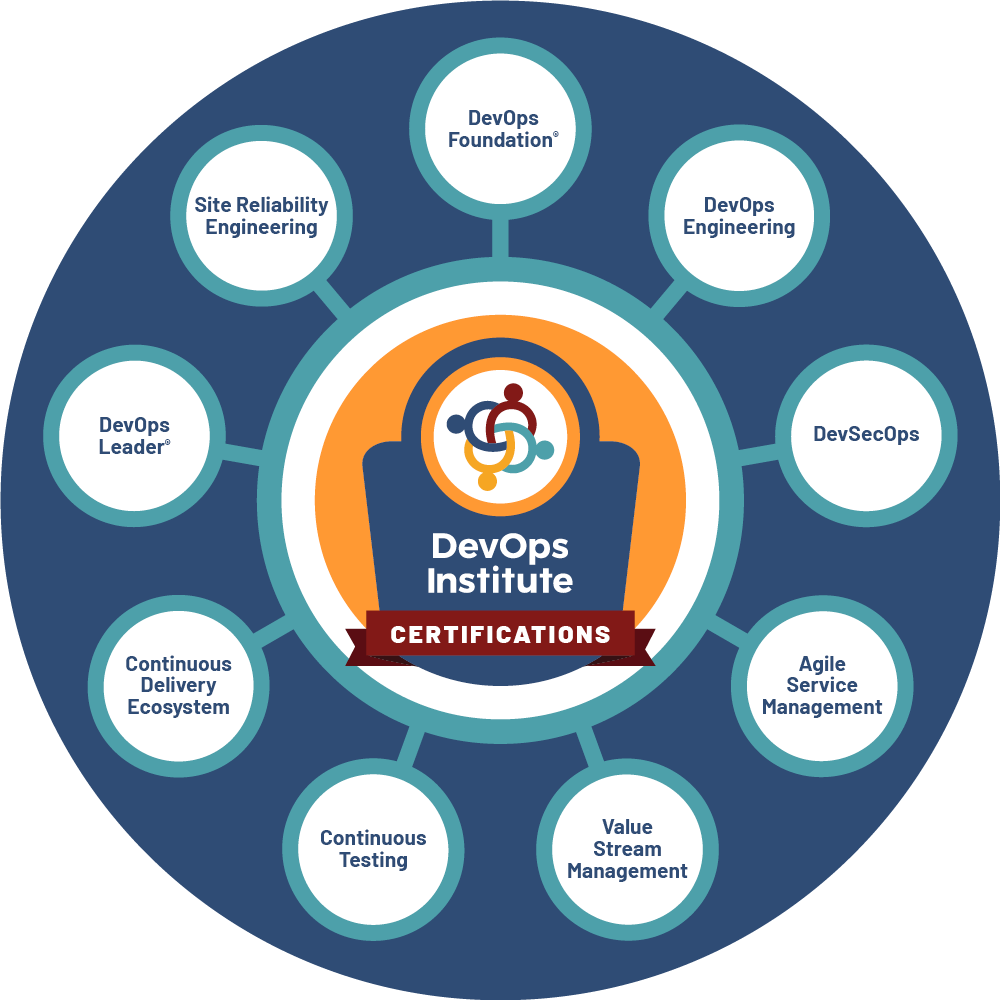 Certification Course Topics:
DevOps Foundation®
DevOps Engineering
Site Reliability Engineering (SRE)
DevSecOps
DevOps Leader®
Continuous Delivery Ecosystem 
Continuous Testing
Agile Service Management
Value Stream Management (VSM)
INSERT ADDITIONAL PARTNER DETAILS
www.devopsinstitute.com